Directeur 
Julien GALLI
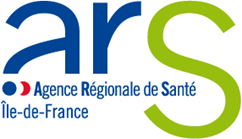 Attachée de direction
Françoise LAFORGE

Secrétaire de direction
Gwladys DAMADO (remplt)
Danielle POLYGONE
Secrétariat des missions
Anne-Sophie GROS-DESORMEAUX
Hélène LEBRU
Muriel MAILLARD
Nadine RICQUEBOURG
Martine HOUSSARD
Conseiller médical
Ousmane TIMERA
Directeur adjoint
Richade FAHAS
DÉLÉGATION DÉPARTEMENTALE DE L’ESSONNE
Responsable des missions
qualité et démocratie en santé
Zahira KADA
IDE - inspections EHPAD
Daniella DA VEIGA
Moyens généraux - assistant prévention 
Michel FLAGEUL
Responsable cellule 
Défense et Sécurité
Bertrand APOLLIS

Sally CARTA
Département
Santé Environnement
Département Offre de soins, 
Prévention
Département 
Autonomie
Nicolas SAINT-ANGE
Responsable 
Laurence GOBERT
Responsable adjoint
Matthieu JOCHUM
Responsable
Laurent HENOT
Responsable
Méki MENIDJEL

Cellule Handicap
Martine DELAVOIX
Aline RENET-BOUSSAC

Christel MAREAU
Nelly MONBEL
Marielle PIHAN
Carole PINEDO

Cellule Personnes âgées
Benoît COSTA
Florianne LAUNAY

Sylvie CHAMPON
Gaëlle GHERBI
Sandra ROCH
Sylvie ZEMOURI-COLLET
Cellules Environnement extérieur et 
établissements recevant du public
Lina HABRA

Mickaël GASTRIN
Agnès PRIEUR
Maria DO CARMO
Florence POKRZYWA
Cellule qualité des eaux
Franck CANOREL

Gaëtan ABRIAL
Irmine ANDRIEU
Christelle GUYOT
Marie-Claude LANCELOT
Stéphane ROMUALD

Cellule environnement intérieur
Steven MPEMBA

Gaëtan ABRIAL
Maimouna BARRY
Sylvie COLLIN
Mickaël GASTRIN
Régine JEFFERY
Managers métiers
Aude CAMBECEDES
Bastien CHEZE
Hélène CREPIN-RENIER

Chargés de missions
Aziz AHSSAINI
Marie ARLE 
Hélène CREPIN-RENIER
Marie-Pascale DELAPORTE
Pascal JOHNSON
Valérie-Anne KREBS
Théo NEDELEC
Laurent PINLONG
Gamze SAHIN

Gestionnaire
Corinne LAMBERT
ADELI 
Stéphanie GROS-DESORMEAUX
Equipe veille alertes et gestion sanitaires
Secteur Est (77–91–94)

xx
MAI
 2024